「１６×２５」は、いくつ？
暗算で！
１６×２５
＝４×４×２５
＝４×１００
＝４００
４００
ほぼ全員筆算！
数学的な考え方！
1
１５３＋４９ （小２）
２０２
繰り上がりが２回ある計算
間違えなく，　しかも暗算で
あと１で５０

後ろの数を１増やすのであれば，前の１５３から１減らしておけば答えは変わらない。
152
 + 50 
  202
153
 + 49
202
数学的な考え方！
正方形は全部で何個?
３段
１段
２段
４段
１個
３個
６個
１０個
問題　１０段のとき正方形は全部で何個？
１段のとき　１
２段のとき　１＋２
３段のとき　１＋２＋３
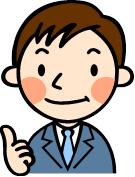 数学的な考え･･･長方形が見えますか
４段のとき、縦が４個、横が５個の長方形
４
４＋１
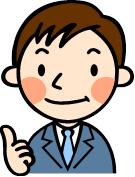 ４段のとき（１＋２＋３＋４）を
４×５÷２＝１０（個）と考える
１０段のときは？　　１＋２＋３＋･･･＋１０
１０×１１÷２＝５５（個）
１００段のときは？
１００×１０１÷２＝５０５０（個）
２０　はいくつ？
２×２＝４
問題　２２＝
問題　２３＝
２×２×２＝８
問題　２０＝
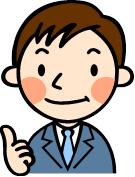 数学的な考え
表を作って考える
表を作って考える
　　２ｘ　のように指数をｘとして表を作る
×２
×２
２０　はいくつ？
２１＝２
２-２　はいくつ？
２０＝１
「吐く」という漢字
吐を数学的に見ると
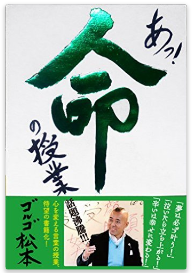 マイナスを少なくしていくと
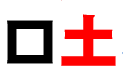 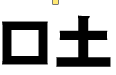 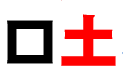 ＋ と ― が見えてくる
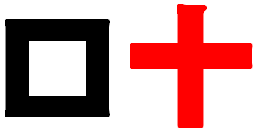 夢が
叶う